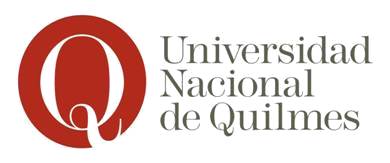 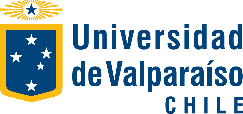 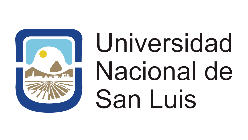 II SIMPOSIO LATINOAMERICANO EN GESTIÓN DE EMPRENDIMIENTOS TURÍSTICOS
Innovación y Desafíos
(Insertar logo de la institución e información de los autores del póster)